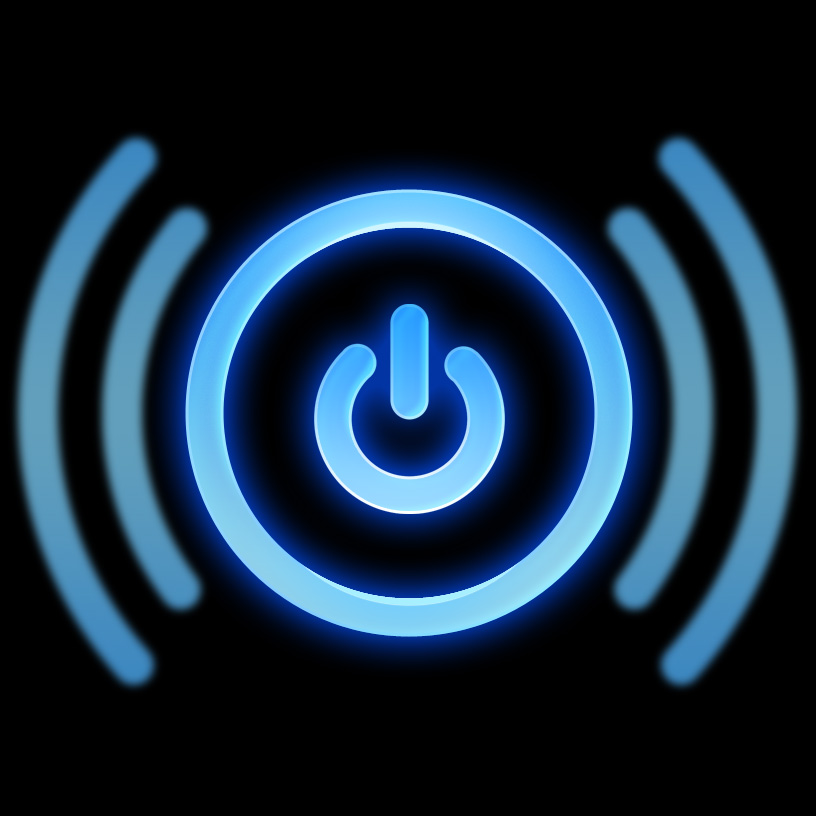 Wireless Power Transfer System
Team Members: Sergio Sanchez, Elie Baliss, and Tyler Hoge
Advisor: Dr. Prasad Shastry
Outline
Motivation (cut the cord, competitors)
ISM Band
FCC & A4WP Regulations
Project Summary
Detailed Description
Schedule of Tasks
2
Motivation
Existing WTPS 
-Power Beam
-Witricity
-Qualcomm
-Duracell
-Various Mobile Phone Producers
Far-Field 
(PowerBeam& Our system)
Near-Field 
(Witricity, Qualcomm, Duracell, Sony, & some mobile phone companies)
3
Motivation Cont.
4
Motivation Cont.
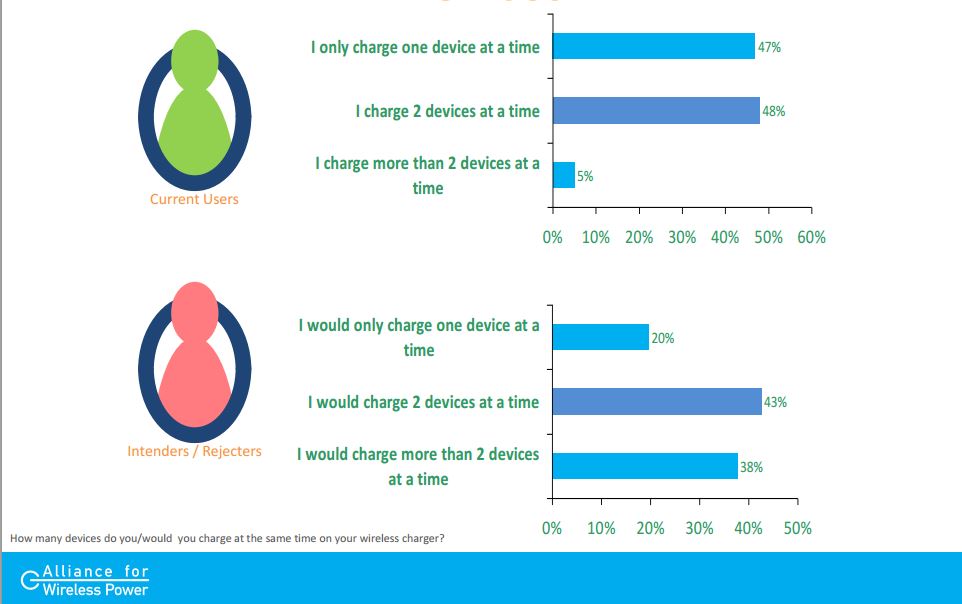 5
http://www.a4wp.org/A4WP_WPS2012_Presentation.pdf
Survey Question: How many devices do you/would you charge at the same time with your wireless charger?
[Speaker Notes: System 1:]
ISM Band
The ISM (Industrial, Scientific, Medical) Bands are reserved for unlicensed RF systems
All Frequencies are controlled by the Federal Communications Commission (FCC)
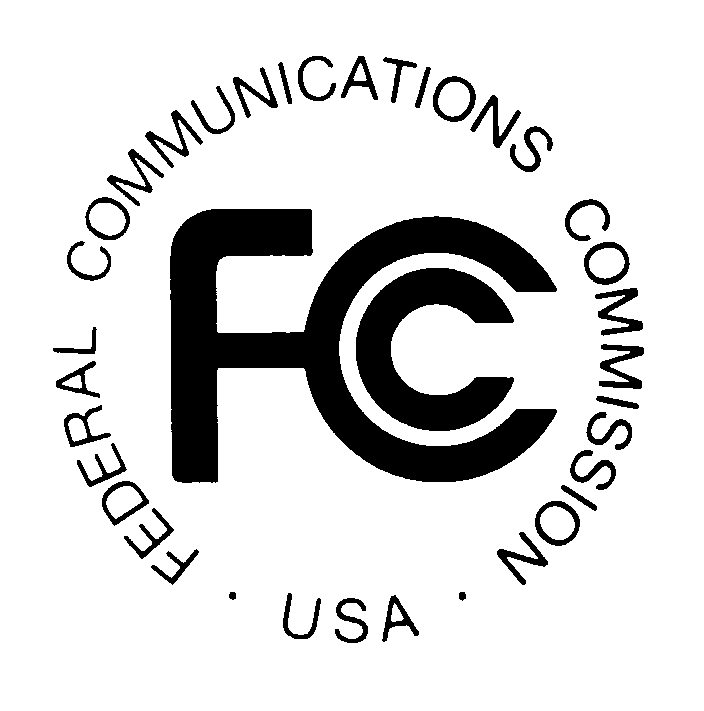 6
FCC.gov
ISM Band
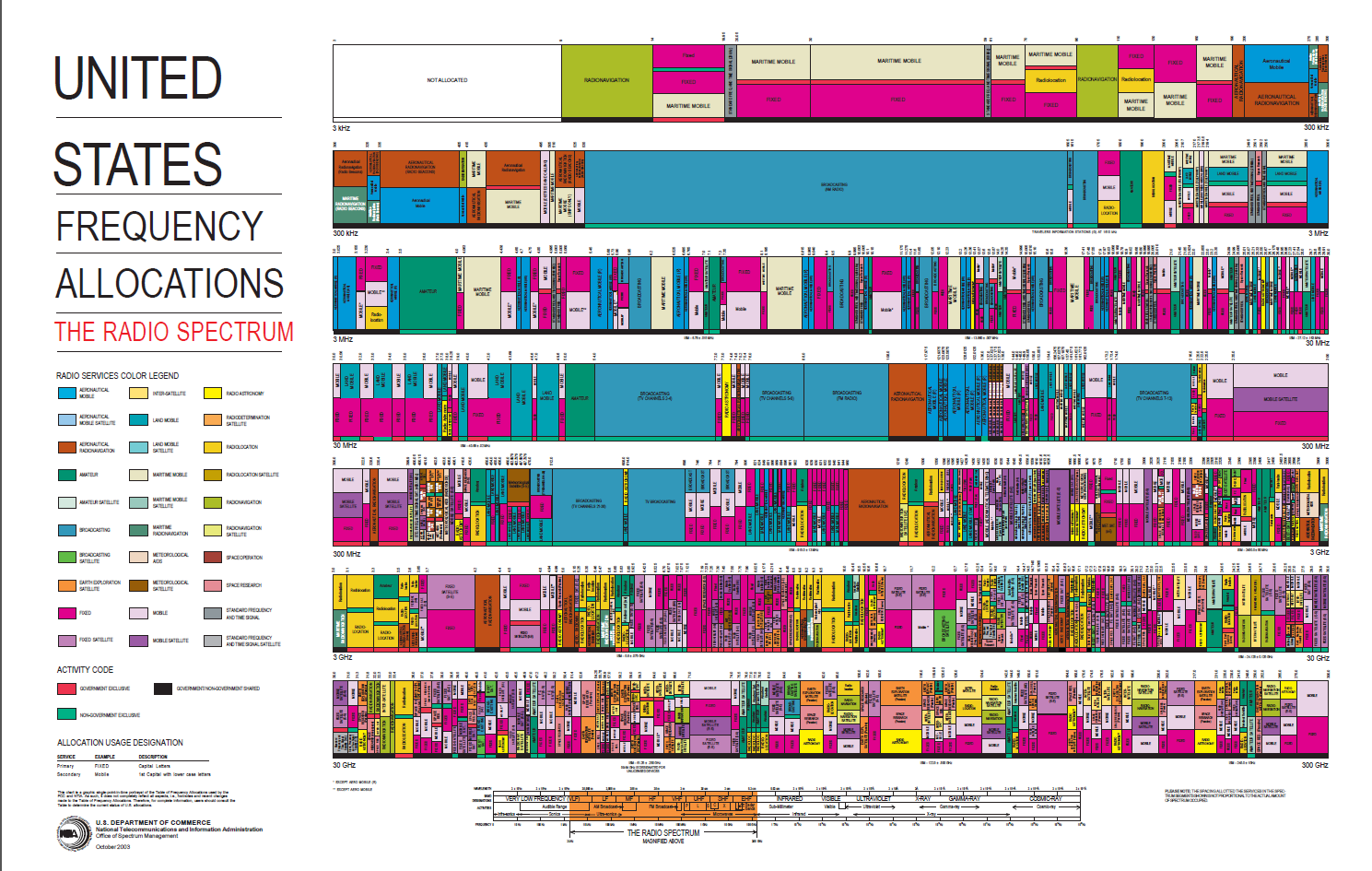 7
http://www.ntia.doc.gov/files/ntia/publications/2003-allochrt.pdf
FCC Regulations and A4WP
A4WP
FCC
Alliance for Wireless Power is a group that is fighting for standards in the wireless power transfer realm.
Members include – Intel, Qualcomm, LG, Samsung, HTC, Etc. 
Specification of this group have yet to be released to the public
Emphasis on modes of operation
Transmitter – Off, Stand-by, Power Transfer
Receiver – Off, On, Protection
Maximum Power rating is 1W (30dBm)
Maximum Effective Isotropic Radiated Power (EIRP) 4W (36dBm)
8
Project Summary
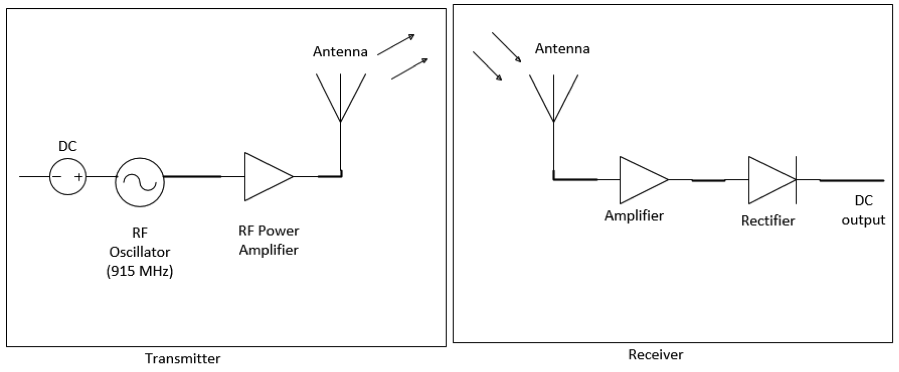 System 1 





System 2
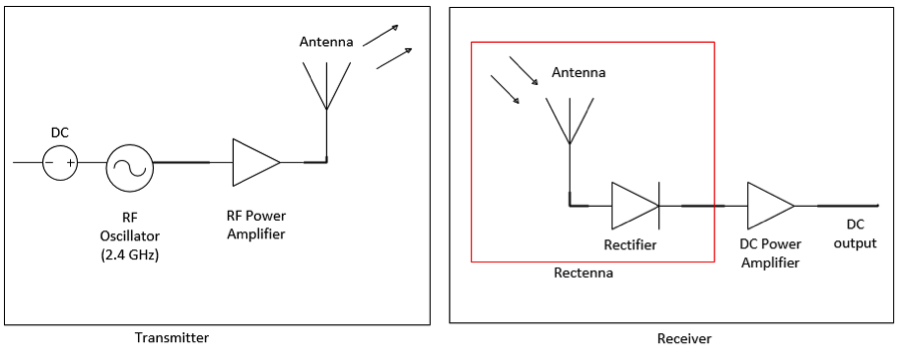 9
System 1
Powercast module – 915 MHz Rectifier chip
About 74% RF-to-DC Conversion efficiency at 24.5 mW
Transmits about 1.2 W of power
Theoretical radius of transmission is 1.5 meters
Receives about 1.4 mW of power
Includes Omni-Directional antennae with gain of 3dBi
Low Profile – 4 in x 3 in
Overall Efficiency of 25%-30% (Initial Calculation)
10
Putting Efficiency into Perspective
The ability to charge multiple devices means that the system will enhance the utilization of power.
11
System 2
Frequency – 2.4 GHz
Range of 1.5 meters
Incorporate a Rectenna
Mitigate high-order harmonics
Include impedance matching network
Aiming for 60% RF-to-DC conversion efficiency
Transmit about 822 mW of power
Receive about .144 mW of power
12
Detailed Description
System 1 covered by Elie Baliss
System 2 covered by Sergio Sanchez
13
System 1
System 1 will contain two main parts, which each contains three components:
Transmitter
RF Oscillator
Power Amplifier
Antenna
Receiver
Receiving Antenna
Power Amplifier
Rectifier Circuit

Note: Operating frequency for System #1 will be 915 MHz
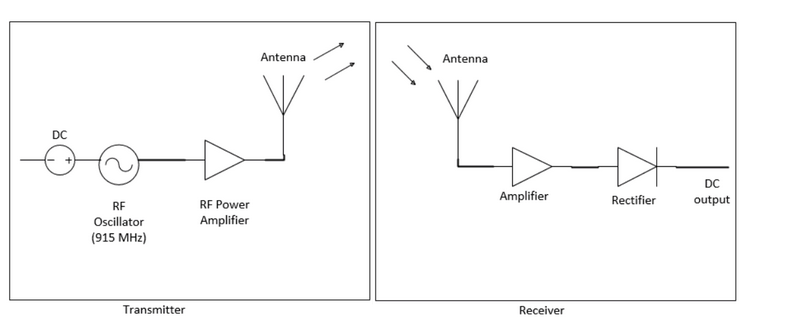 Transmitter Circuit
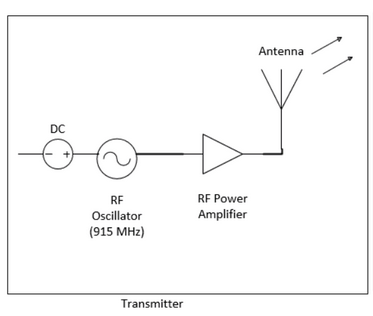 RF Oscillator
Converts DC signal to RF
Power Amplifier
Amplifies RF signal
Antenna
Radiates amplified RF Signal
15
RF Oscillator
The RF Oscillator chip used will be the ROS-1000PV from Mini-Circuits. This will convert the input DC signal into RF. 
The RF signal generated will have a frequency of 915MHz
According to the data sheet, it can operate between 0.5V and 5.0V. 
 The maximum power output comes from a 2.0V DC input, which will result in about 6.5 mW output power.
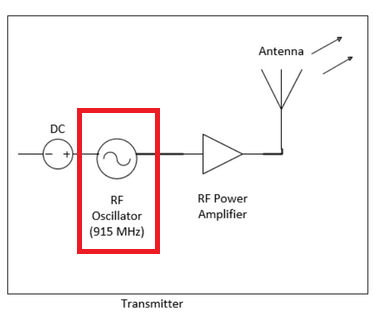 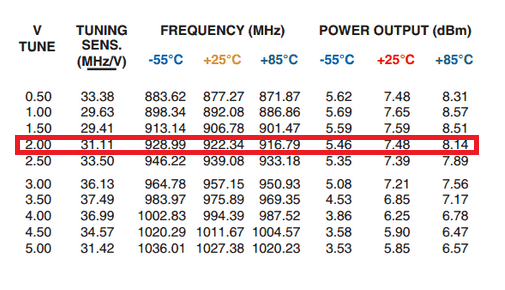 16
Power Amplifier
The output power from the RF oscillator will then be amplified using a power amplifier.
The 6.5 mW will be amplified to about 1.2W based on the 22.5 dB Gain of the amplifier @ 915 MHz
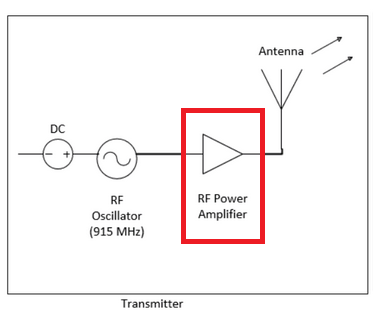 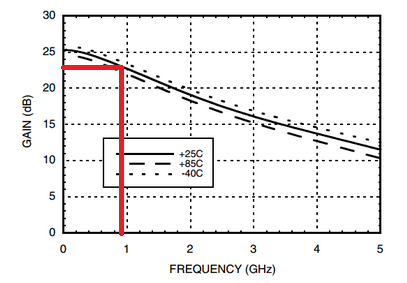 17
Transmitting Antenna
The antenna radiates the signal over to the receiving antenna.
Friis Equation: 



Gt is the gain of the transmitting antenna which is 3dB @ 915 MHz
Lambda = c/f
R = 5 ft
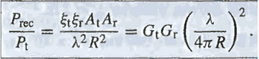 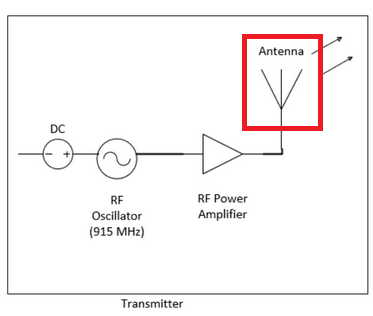 18
Receiver Circuit
Receiving Antenna
Receives RF signal
Power Amplifier
Amplifies RF signal
Rectifier Circuit
Converts RF signal back to DC to charge the load
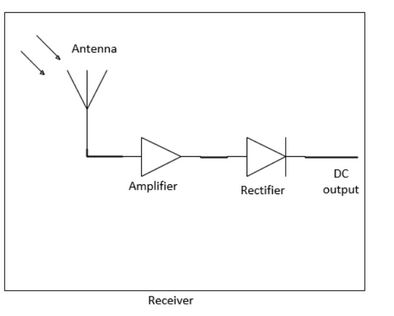 19
Receiving Antenna
Using Friis Equation,we can calculate thereceiving power. (Pt = 1.2W)
Prec is calculated to be around 1.4 mW. (Gr = 3 dB)
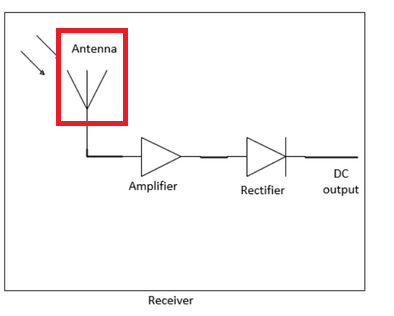 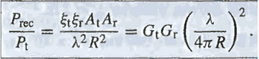 20
Power Amplifier
The Powercast rectifier chip operates between 1mW ~ 100mW. 
In order to get maximum efficiency from the Powercast chip (74%), we need to include a power amplifier to boost the received power (Prec = 1.4mW), to about 24.5mW.
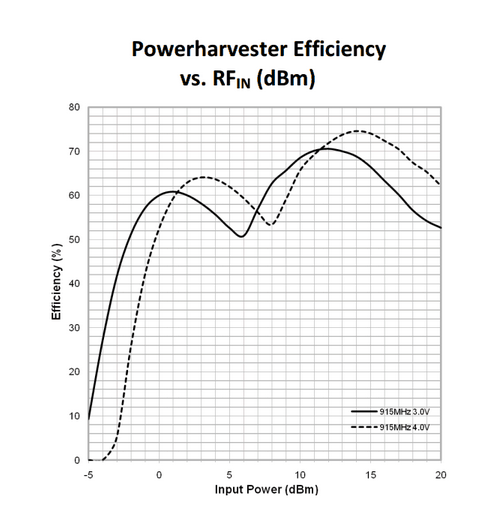 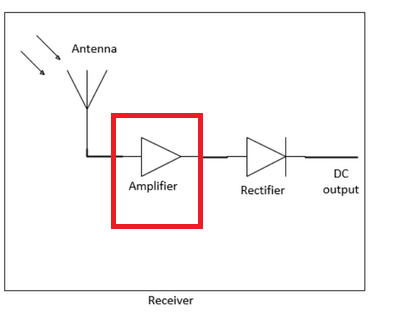 21
Rectifier Circuit
The Rectifier Circuit Chip (Powercast Chip) will convert the amplified RF signal into DC signal.
The chip can operate @ 915MHz
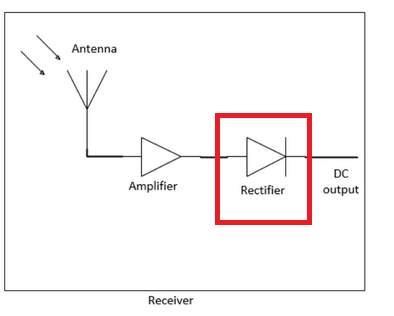 22
Rectifier Circuit
The circuit contains diodes in a certain configuration (One, two, or four diodes). When fed with an RF signal, the diode(s) generates a DC component that serves as a biasing point. 
Three different operating zones (Z1, Z2, & Z3) can be defined according to the bias level. (Figure 1)
Z1: Output signal isproportional to the square of the input signal. This is the ideal zoneneeded as it will generate thesquare of the input function (All DC)
Z2: Will have some DC and some RF
Z3: No DC component at all

	Figure taken from IEEE Magazine, Article: Optimum Behavior
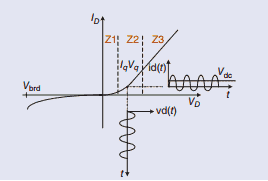 23
Rectifier Circuit
The RF to DC conversion efficiency depends on the topology selected for the rectifier circuit. 
By choosing one diode, you can get the same efficiency as choosing four diodes at a higher gain.
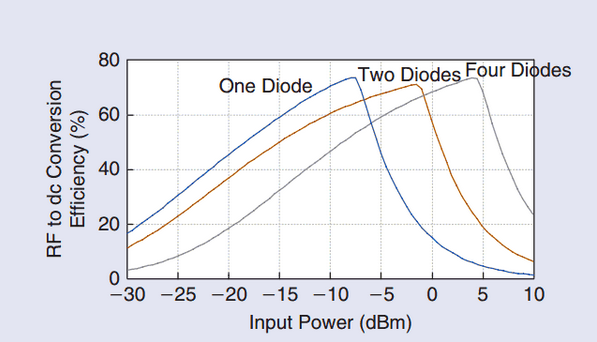 24
System 2
Transmitter operating @ 2.4 GHz
   -RF oscillator, RF power amplifier, and antenna
Receiver operating @ 2.4 GHz
   -Rectenna and a dc power amplifier
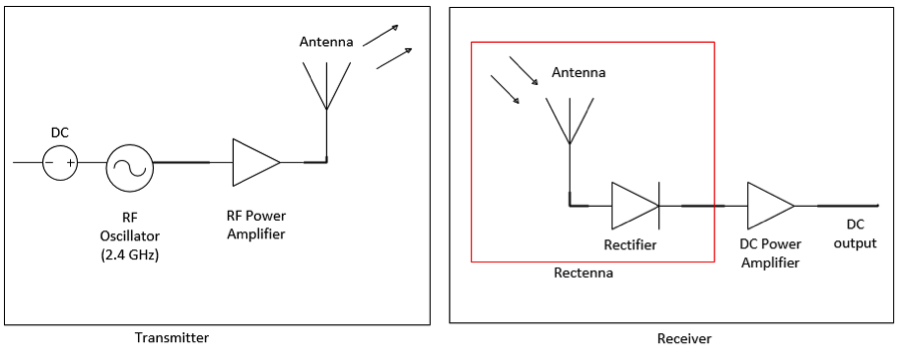 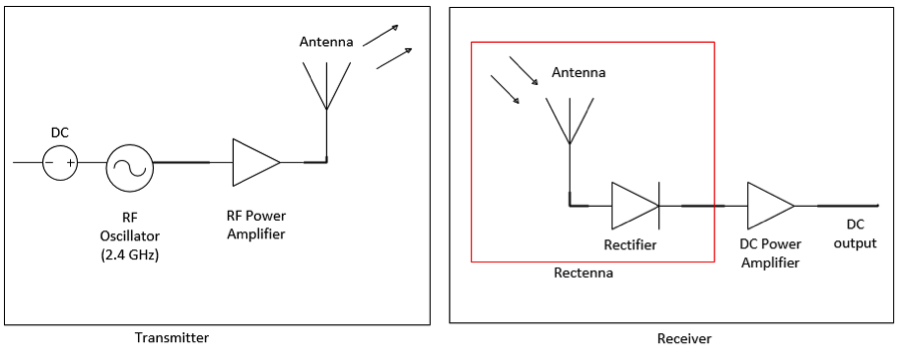 25
RF Oscillator
Note: 10.8 dBm @ 2.4 GHz (chosen for max gain)
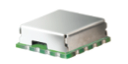 26
*Datasheet from Mini-Circuits
RF amplifier
Output power must be less than 4.0 Watts @ 2.4 GHz (according to the FCC)
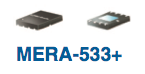 27
*Datasheet from Mini-Circuits
Transmitter’s Antenna
Consideration:
   -Gain (approx. 3-5 dB)
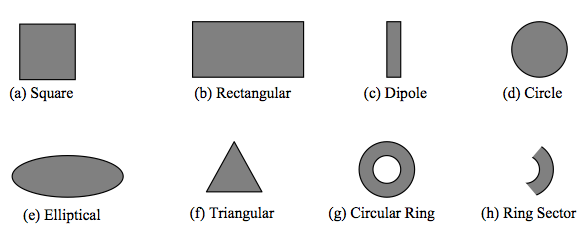 Figure 29-1: Possible antenna shapes
28
Receiver’s Rectenna
Type
   -Microstrip patch
Design consideration
   -RF-to-DC conversion efficiency
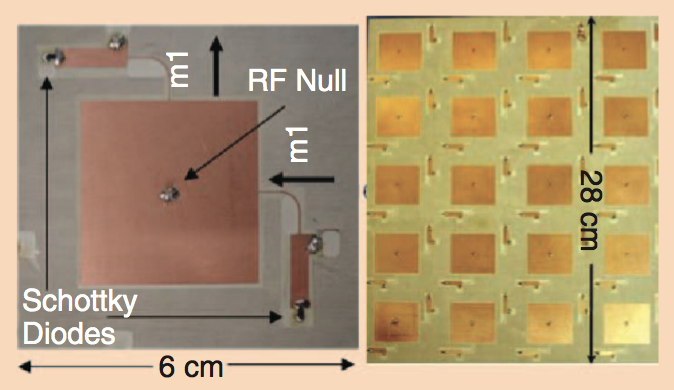 29
Figure 11-1: Patch Rectenna and Rectenna array1
Design Consideration
RF-to-DC conversion efficiency
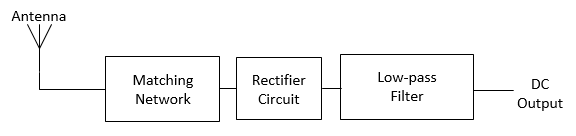 Figure 31-1: Complete receiver system
30
Antenna & Impedance Matching Network
Antenna: Designed for maximum gain w/ appropriate shape. (approx. 3-5 dB)
Impedance Matching Network:
	-Increases power delivered to the rectifier circuit by reducing reflections 	  at the input port of the rectifier circuit.
31
Rectifier Circuit
Rectifier: The RF-to-DC conversion efficiency depends on the rectifying device (schottky diode), the rectifier topology (single diode), available input power to rectifying device, and the output load.
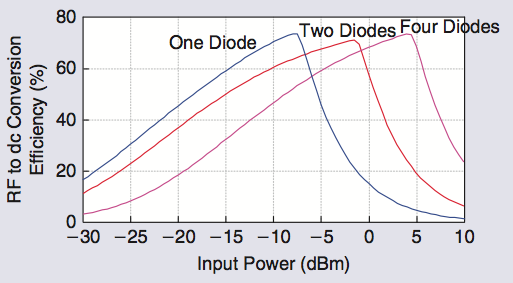 32
Figure 33-1: Input power Vs. RF-to-DC conversion efficiency1
Low-pass Filter
Low Pass Filter: Mitigates the second, third, and fourth order harmonics produced by the rectifier circuit to leave only the dc component.
33
Equipment & Parts List
System 1
-RF Oscillator_transmitter (ROS_1000PV)
-RF Amplifier_transmitter (HMC478SC70)
-RF Amplifier_receiver (ERA-6SM+)
-Rectifier Circuit (Powercast’s P1110)
-Antenna from TE Connectivity
System 2
-RF Oscillator (ROS-3200)
-RF Amplifier_transmitter (MERA-533)
-Antenna & Receiver System (TBA)
Tools
-Vector Network Analyzer
-Agilent CAD Tools
34
Schedule of Tasks
Week 1 & 2:
Order & test each component
Finalize research over system # 2
Week 3 & 4:
Start development of system # 1 (Simulations)
Week 5 to 7:
Fabricate and test system # 1
Finalize results
Week 8 & 9:
Order & test components for system # 2
Perform some simulations
Week 10 & 11
Develop Rectenna and test it
Finalize results
Week 12 & 13
Develop proposal and project presentation
Final Week
Present project
35
Questions?
36
References
[1] Boaventura, Alírio, Ana Collado, Nuno B. Carvalho, and Apostolos Georgiadis. "Optimum Behavior." IEEE Microwave Magazine 6 Mar. 2013: 26-35. Print.

[2] "Sony Develops Highly Efficient Wireless Power Transfer System Based on Magnetic Resonance." News Releases. N.p., 02 Oct. 2009. Web. 20 Sept. 2013. 

[3] Nadakuduti,, Jagadish, Lin Lu, and Paul Guckian. "Operating Frequency Selection for Loosely Coupled Wireless Power Transfer Systems with Respect to RF Emissions and RF Exposure Requirements." (2013): 1-6. The Alliance for Wireless Power, 15 May 2013. Web. 22 Sept. 2013. 

[4] Kesler, Morris. "Highly Resonant Wireless Power Transfer: Safe, Efficient, and over Distance." (2013): 1-32. WiTricity Corporation, 2013. Web. 20 Sept. 2013.  

[5] Ravaioli, Umberto. "9.6." Fundamentals of Applied Electromagnetics. By Fawwaz T. Ulaby and Eric Michielssen. 6th ed. N.p.: Prentice Hall, 2010. 425. Print.

[6] Powercast products and technology are covered by one or more of the following patents and other patents pending: 6,289,237 | 6,615,074 | 6,856,291 | 7,027,311 | 7,057,514 | 7,639,994 | 7,643,312 | 7,812,771 | 7,844,306 | 7,868,482 | 7,898,105 | 7,925,308 | 8,159,090

[7] http://coffeetablescience.files.wordpress.com/2013/03/wireless-power.jpg (Picture from page 1 )
37